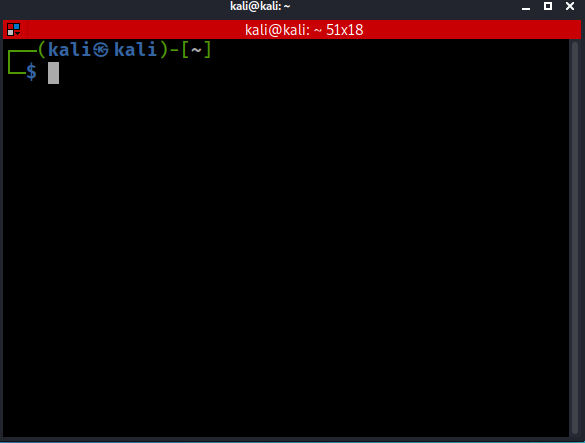 Linux for Digital Forensics
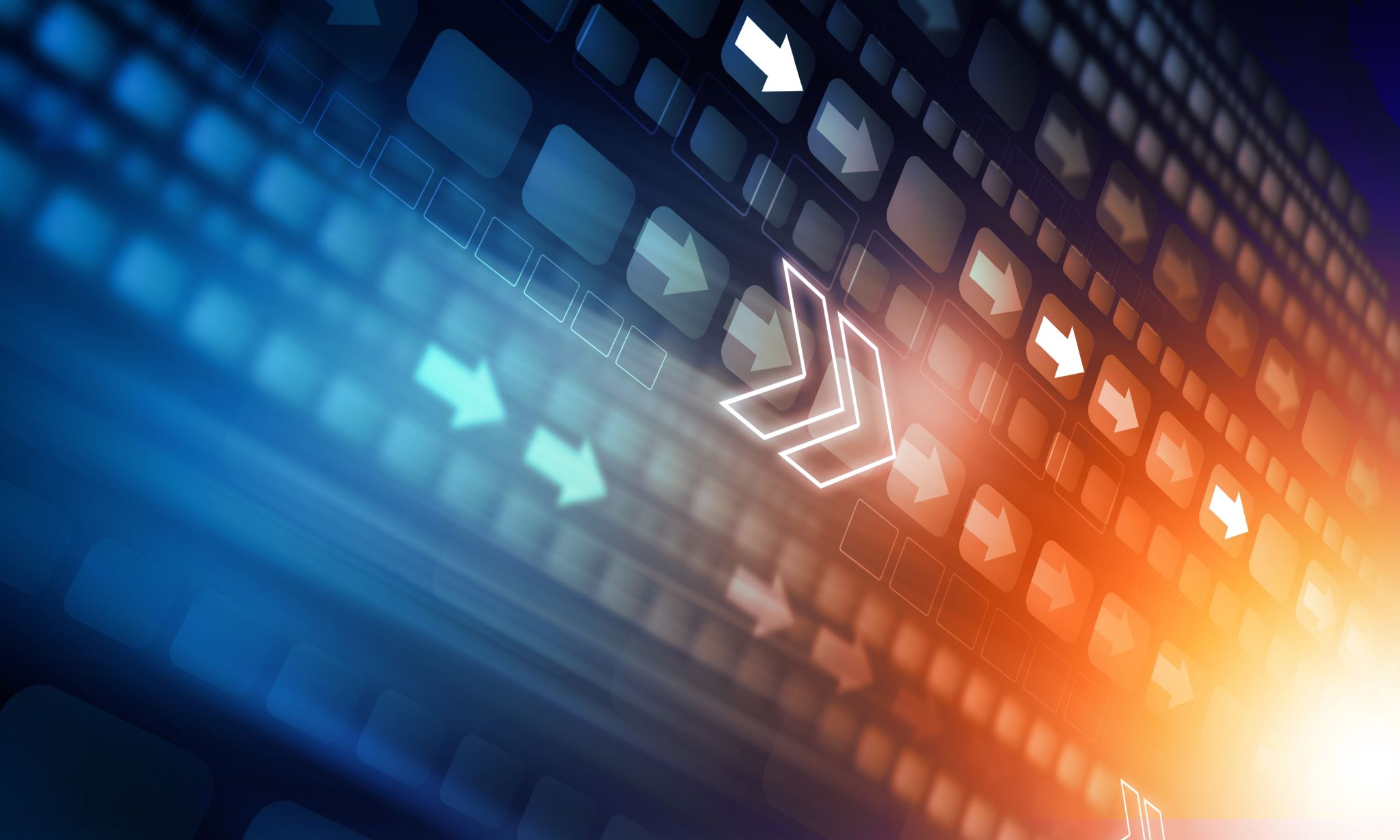 Overview
Introduction to OS and file Systems
Linux for digital forensics - Good and Bad 
Virtual file system
File structure
Path and path variable 
Linux commands
Create folders and files, File copy & deletion, Search for information, Networks, Create a batch file, Update/install software
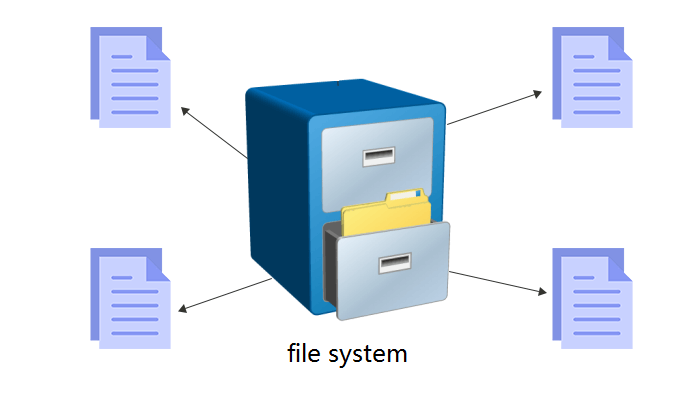 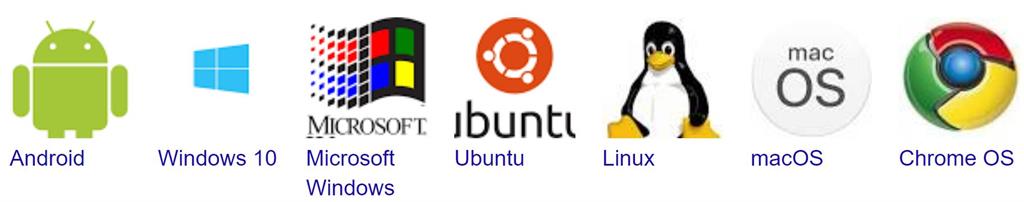 OS and File Systems
Common features of OS
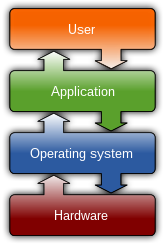 Process management
Interrupts
Memory management
File system
Device drivers
Networking
Security
I/O
https://en.wikipedia.org/wiki/Operating_system
Files and File Systems
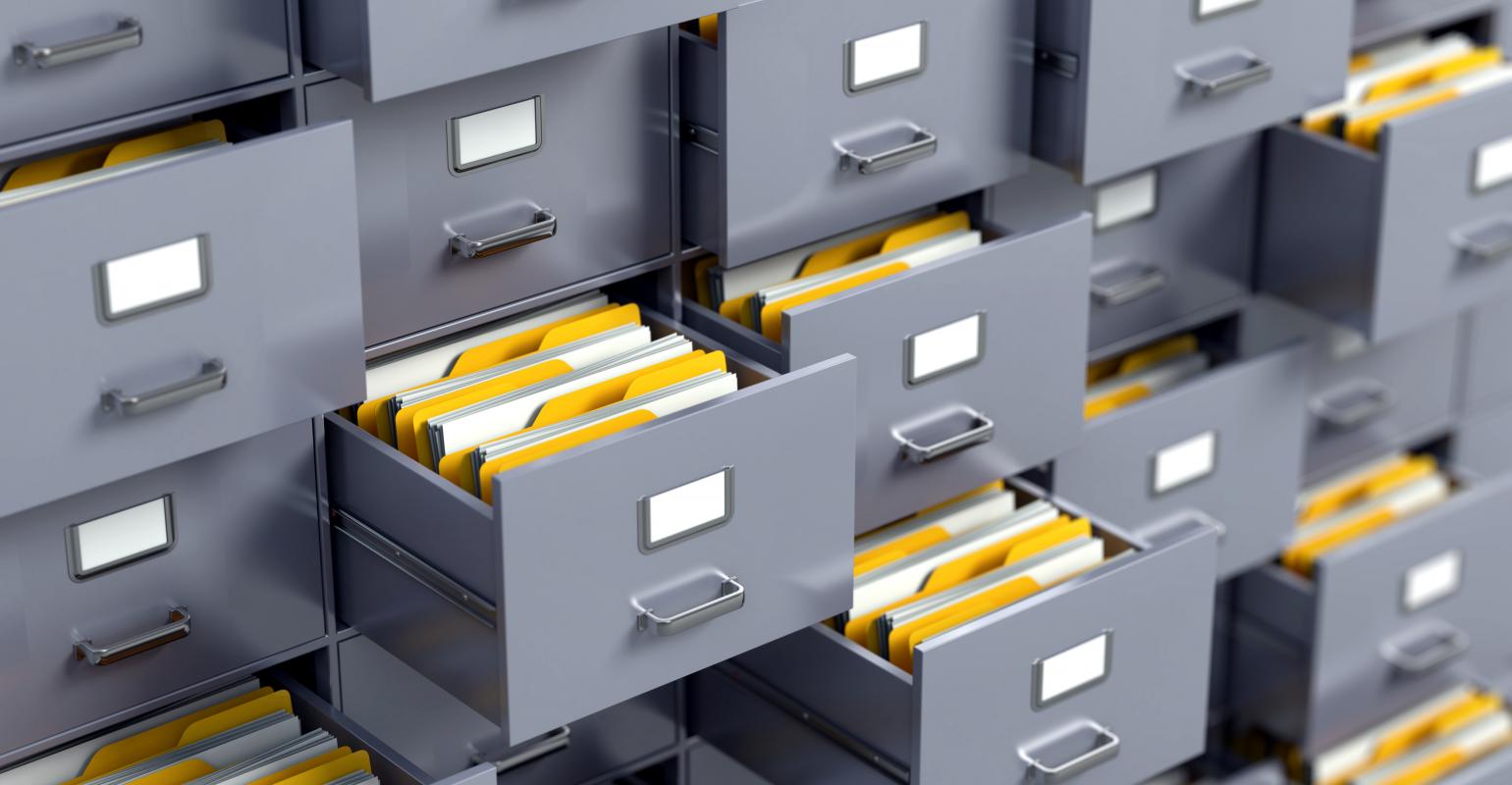 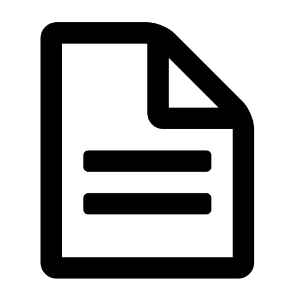 A file 
is a collection of correlated information
which is recorded on secondary or non-volatile storage like magnetic disks, optical disks, and tapes. 
A file system 
defines how files are named, stored, and retrieved from a storage device.
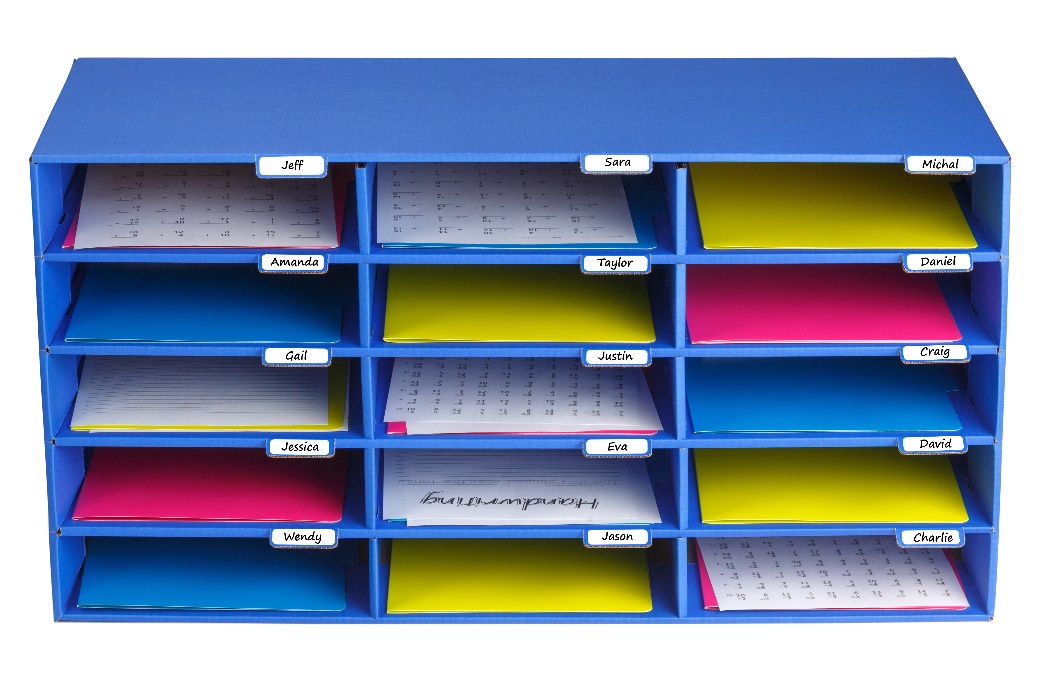 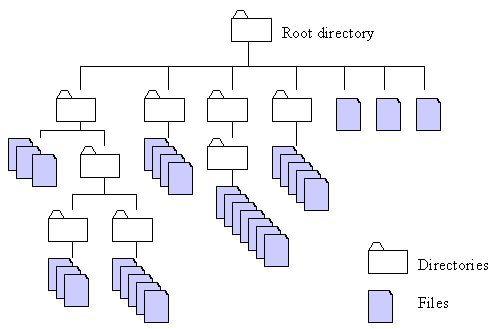 http://home.easy-key.info/images/stories/file_structure.gif
File systems used by operating systems
By Unix and Unix-like operating systems
Linux: XFS, JFS, and btrfs. 
Solaris
macOS: 
Hierarchical File System (HFS) + : No support for dates beyond February 6, 2040
By Microsoft Windows
FAT:  File Allocation Table
NTFS: New Technology File System
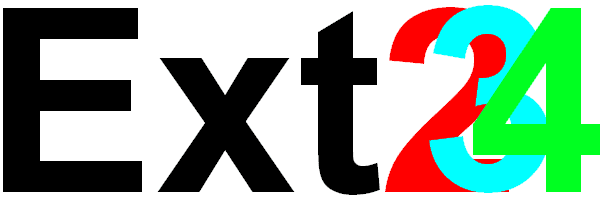 extended file system
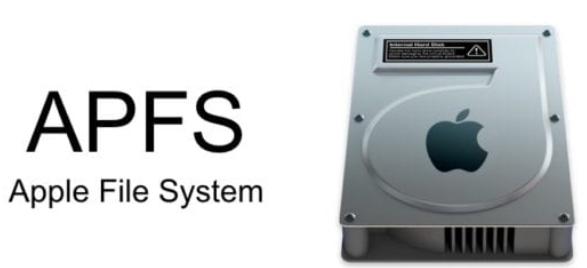 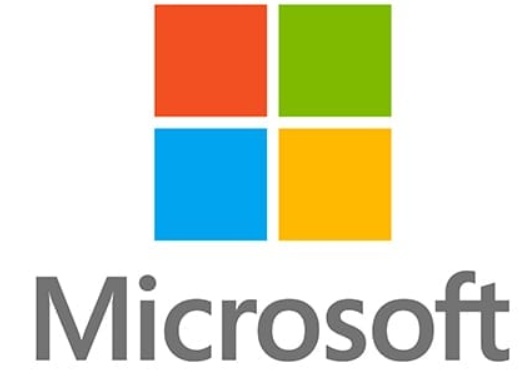 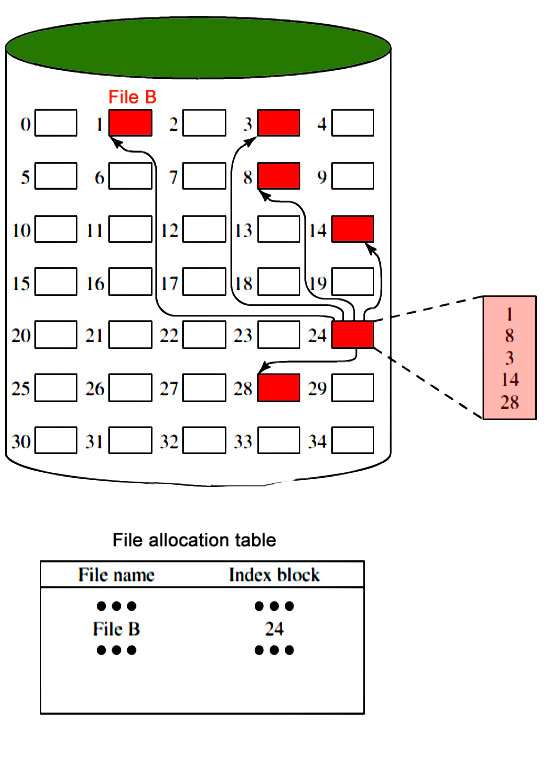 The simplest file system: FAT (think about an index card)
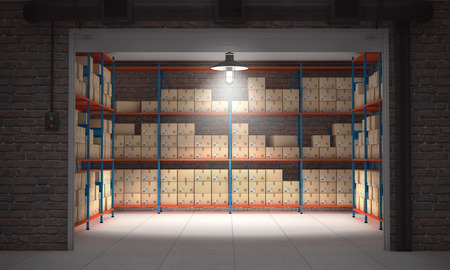 [Speaker Notes: https://www.geeksforgeeks.org/file-systems-in-operating-system/]
Linux for digital forensics- Good and Bad
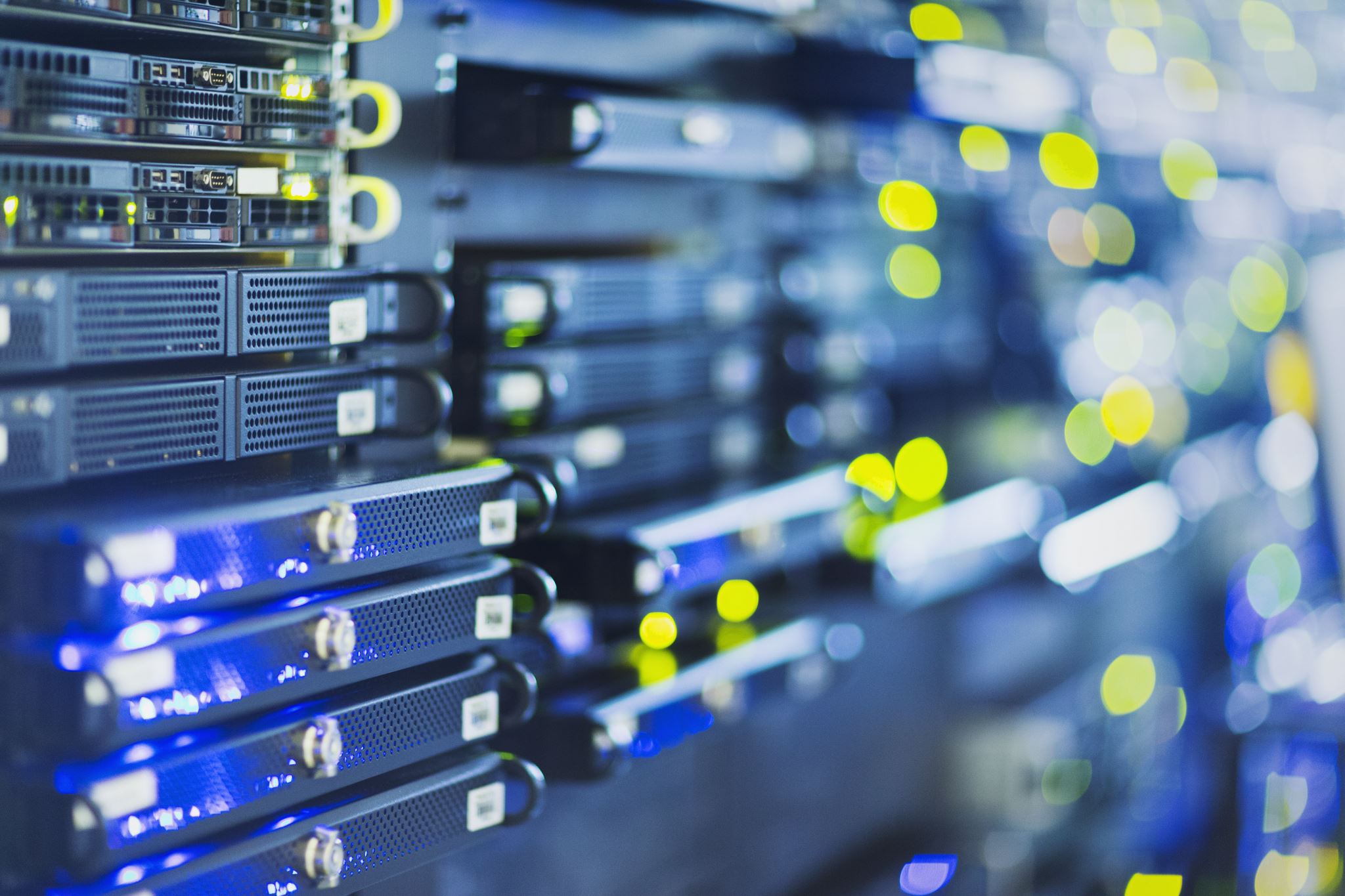 Virtual file system (VFS)
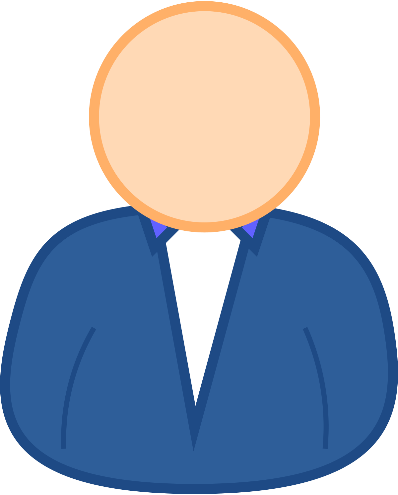 Without an interpreter
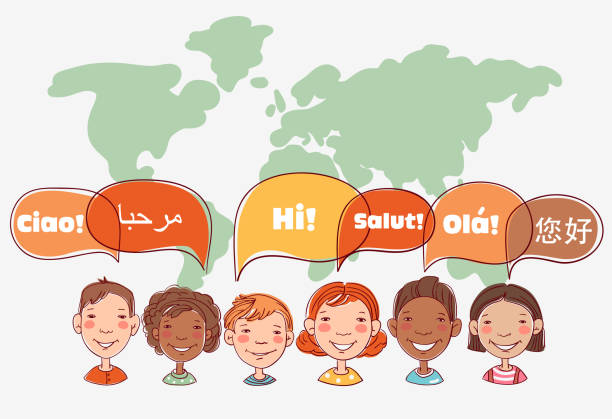 With an interpreter
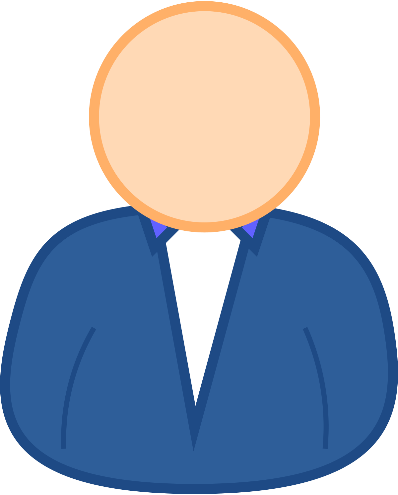 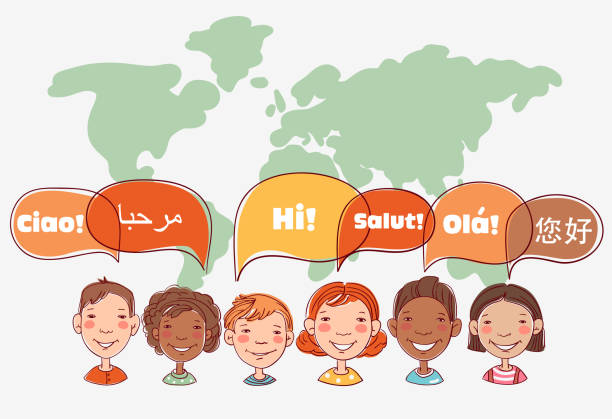 File Systems
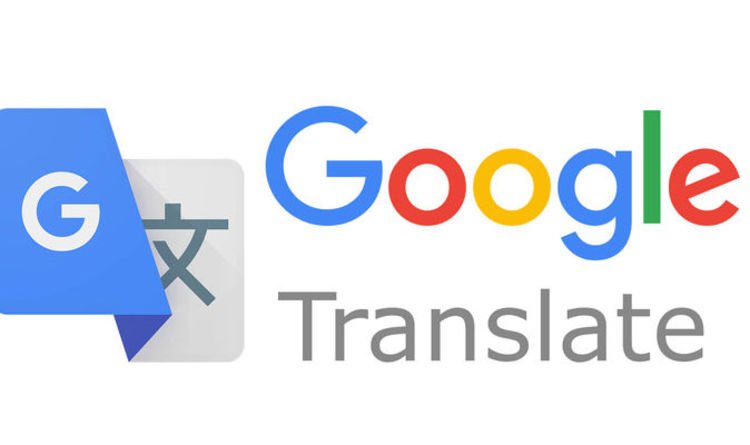 Virtual file system
Linux is a VFS
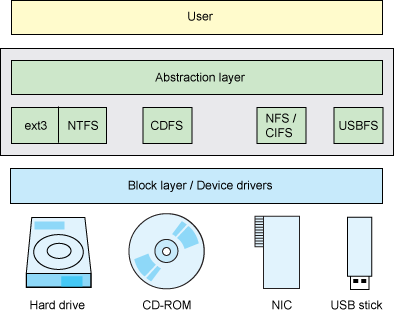 VFS allows client applications to access different types of concrete file systems in a uniform way
provides an abstract layer for upper-layer applications
Each and everything in Linux is a file (Everything appears somewhere in the filesystem)
file, directory, Hard disks, CD/DVD, NIC, USB
Devices can be represented as file-like object under /dev/ filesystem.
OS recognizes files by
inode (index node)
https://developer.ibm.com/technologies/linux/tutorials/l-virtual-filesystem-switch/
[Speaker Notes: The "Everything is a file" phrase defines the architecture of the operating system. It means that everything in the system from processes, files, directories, sockets, pipes, ... is represented by a file descriptor abstracted over the virtual filesystem layer in the kernel
Devices can be represented as file-like object under /dev/ filesystem.
Unix has no direct equivalent of the Windows registry. The same information is scattered through the filesystem, largely in /etc, /proc and /sys.]
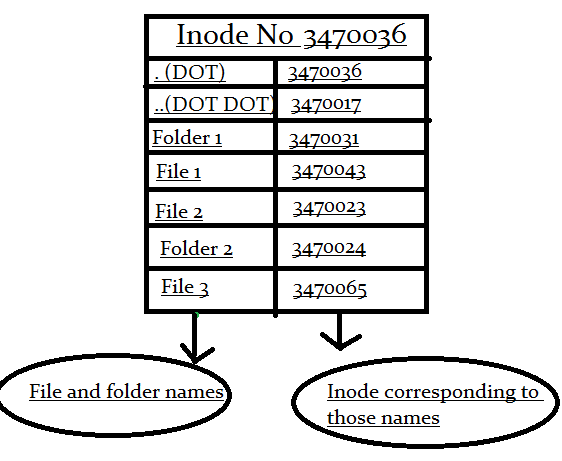 What is inode?
inode is an ID of a file/folder
unique number
inode is a data structure of a file
You store your information in a file, and the operating system stores the information/metadata about a file in an inode
inode points to the content of a file
How to access to a file?
inode ID
file name=>inode ID
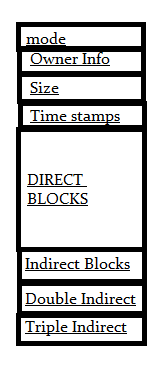 permission information
block pointers
https://www.slashroot.in/inode-and-its-structure-linux
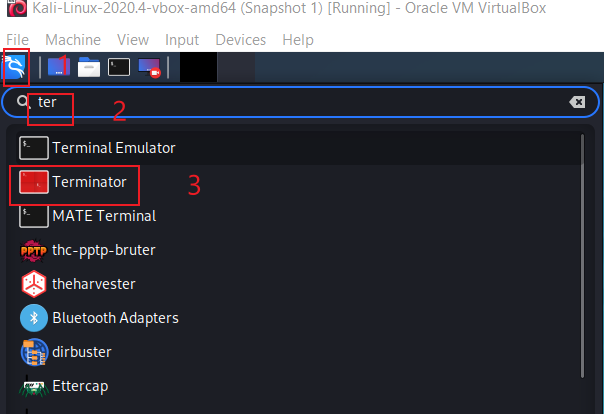 Open a Linux Terminator
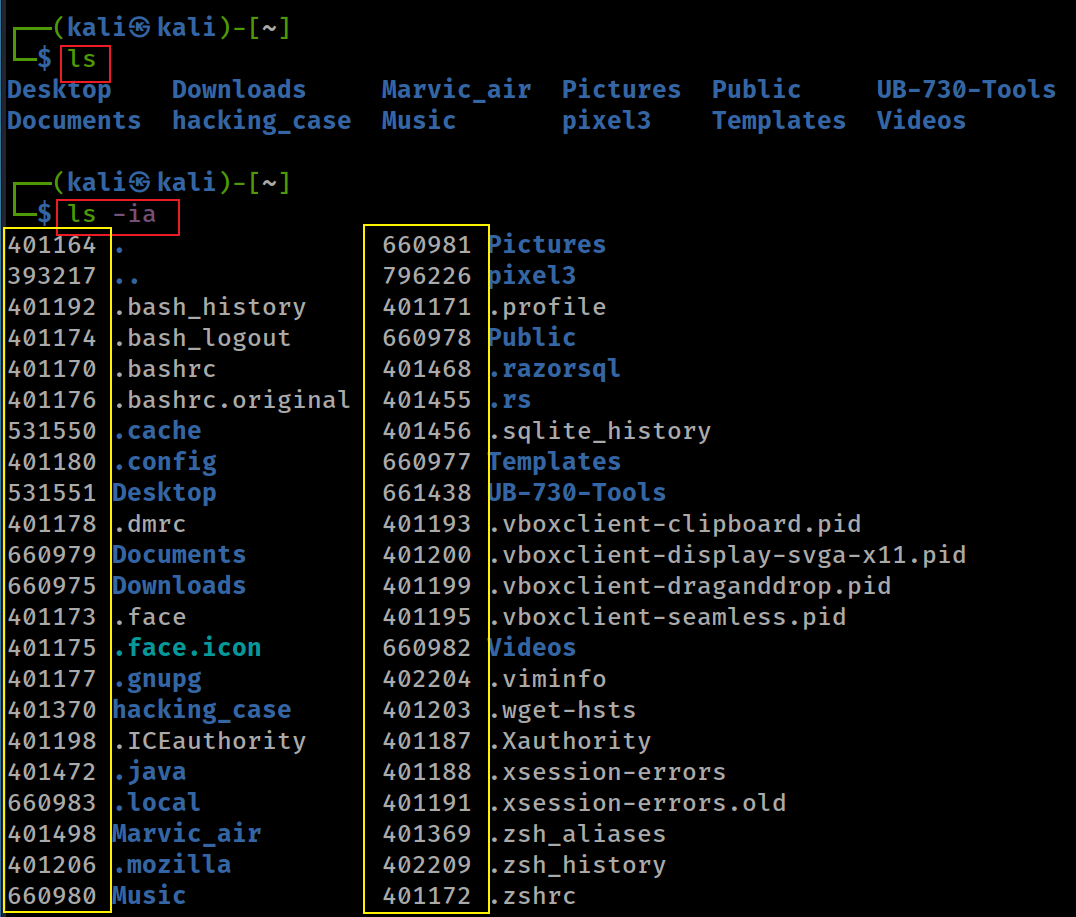 -i, --inode      print the index number of each file
-a, --all   do not ignore entries starting with . (hidden file)
File inode
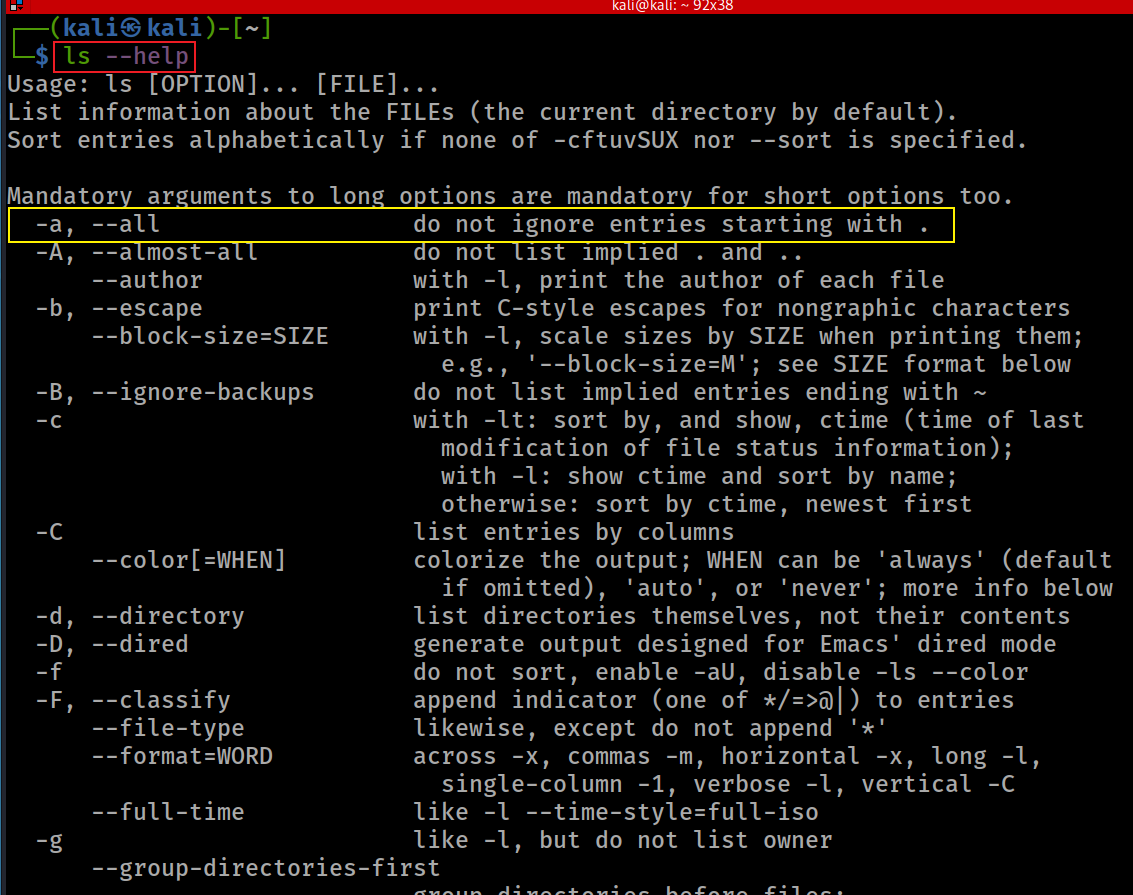 Disk free information (df) inode
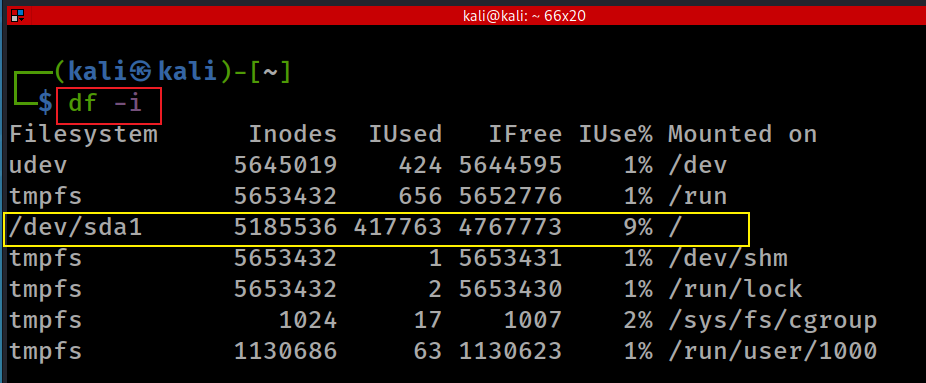 -i, --inodes          list inode information
Show human readable format
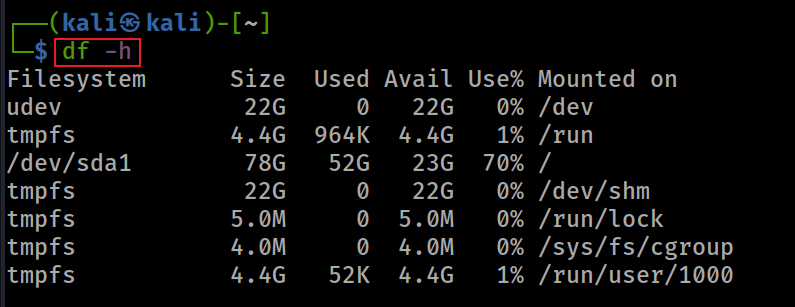 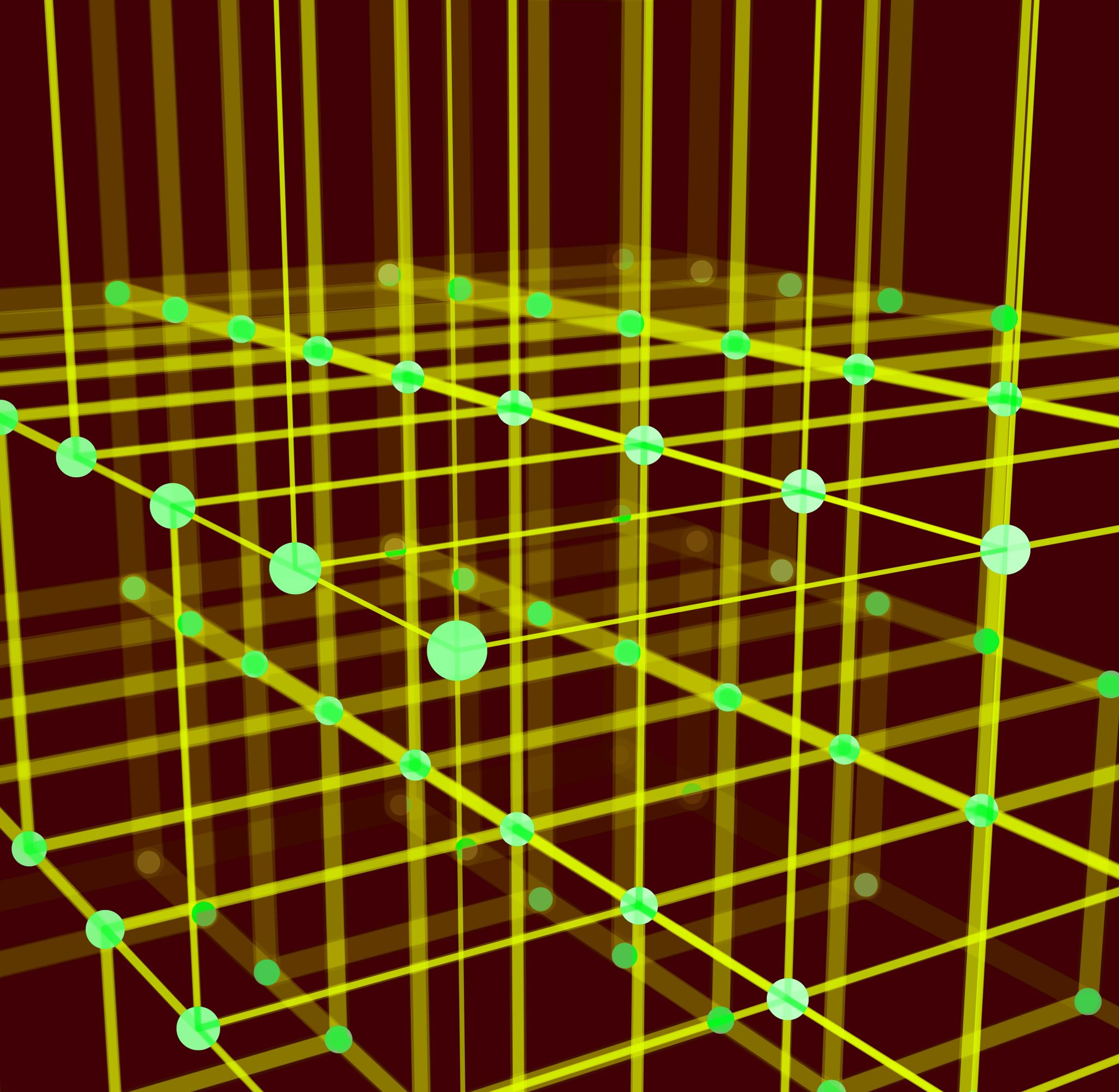 File Structure
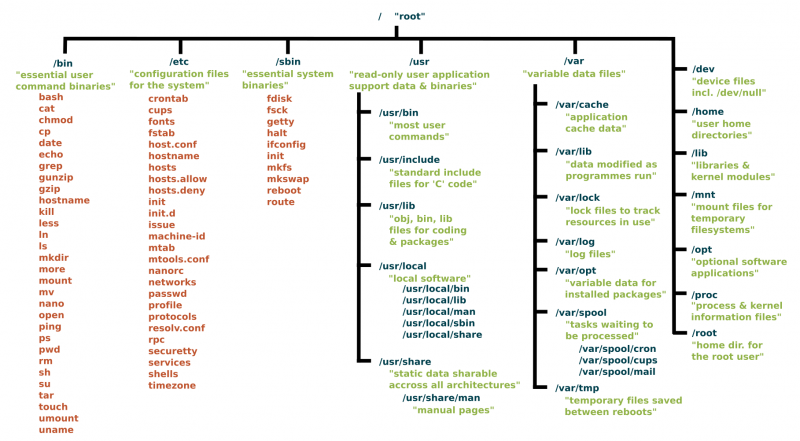 Unix has no direct equivalent of the Windows registry. The same information is scattered through the filesystem, largely in /etc, /proc and /sys.
https://www.linux.com/sites/lcom/files/styles/rendered_file/public/standard-unix-filesystem-hierarchy.png?itok=CVqmyk6P
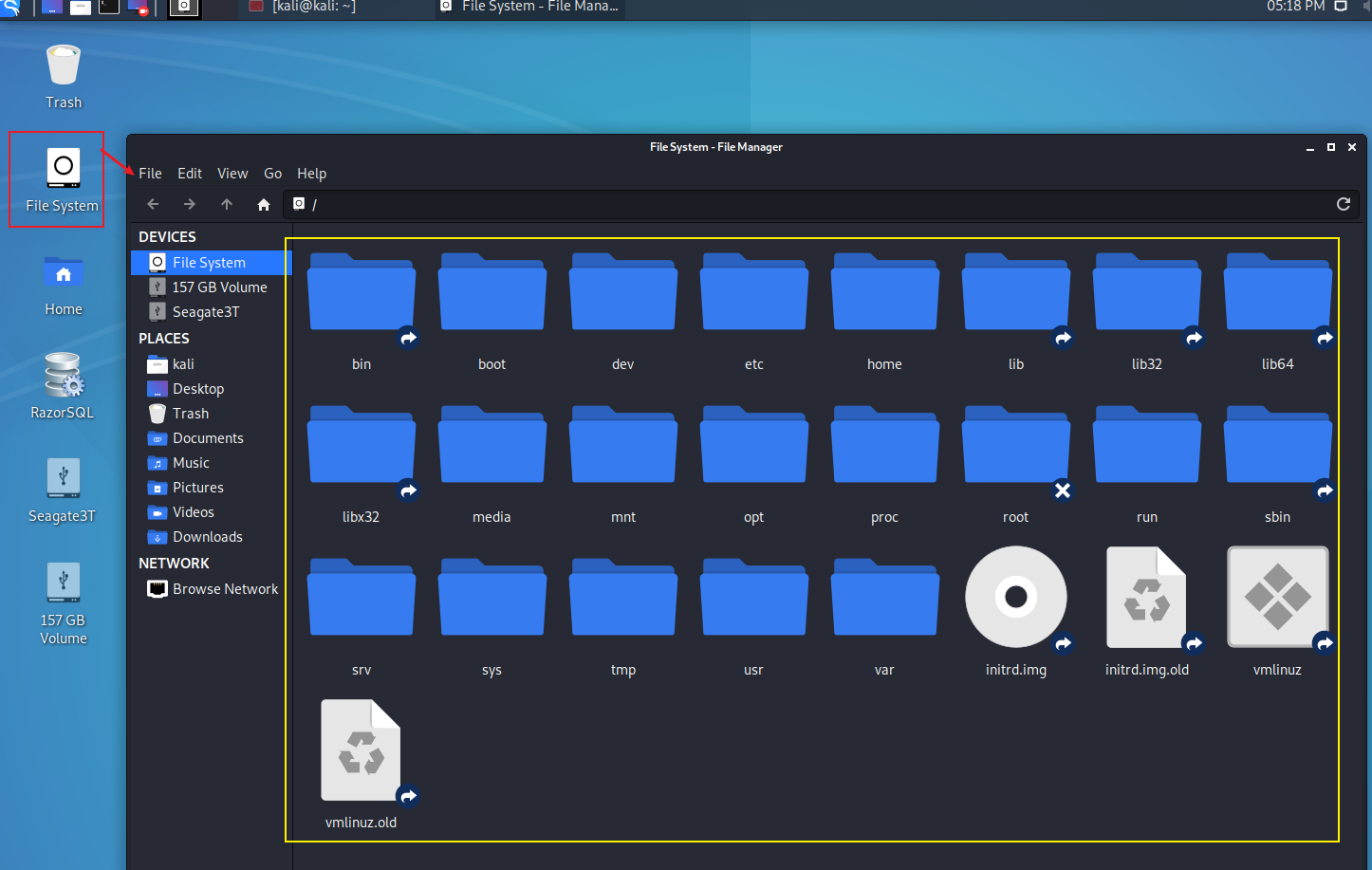 Show Linux file system from root /
Check where you are (impact all the commands you entered)
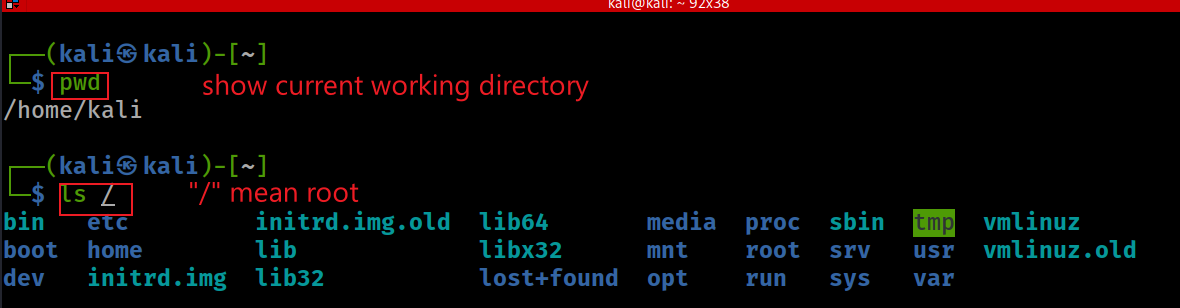 Clear screen
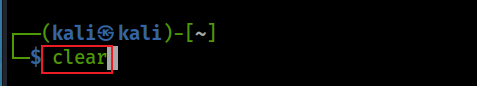 Show details of file/directory
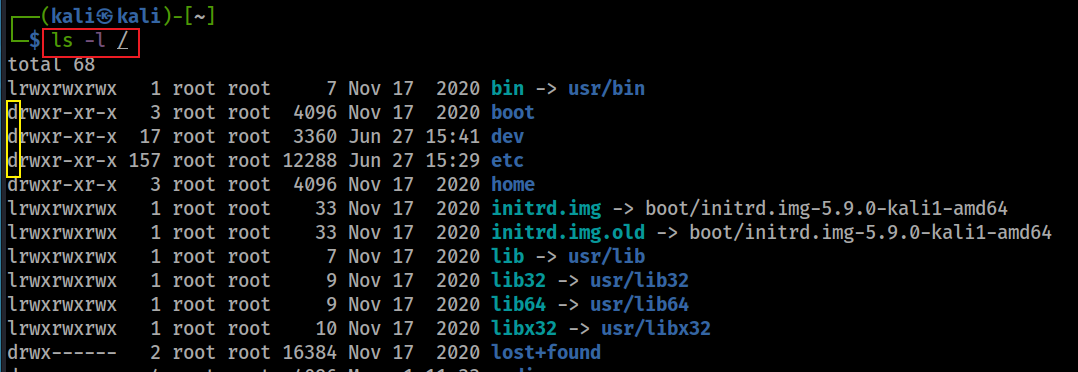 Show Linux file system from root with tree
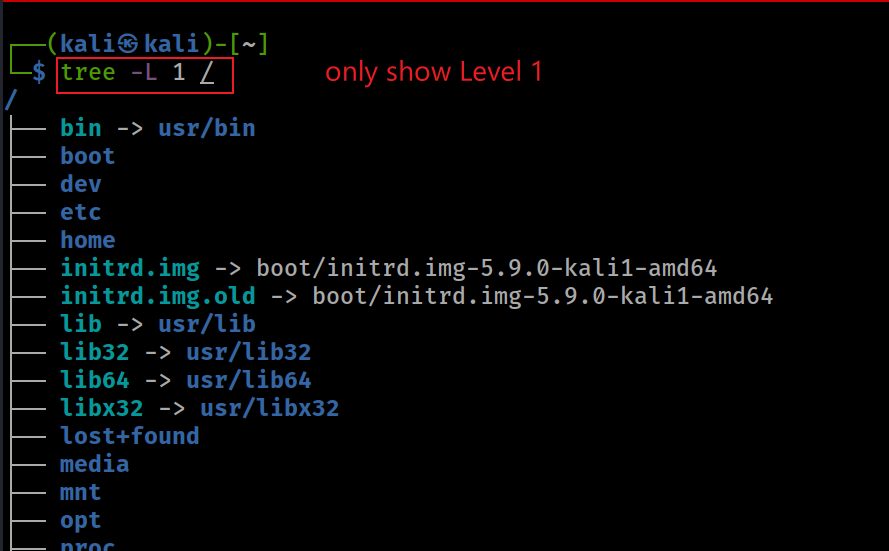 Remember use following command for help
tree --help
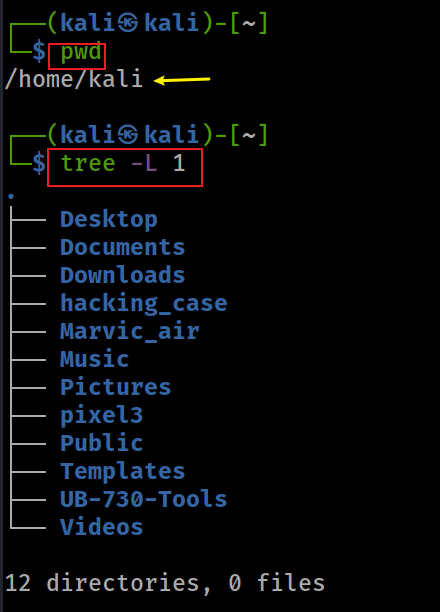 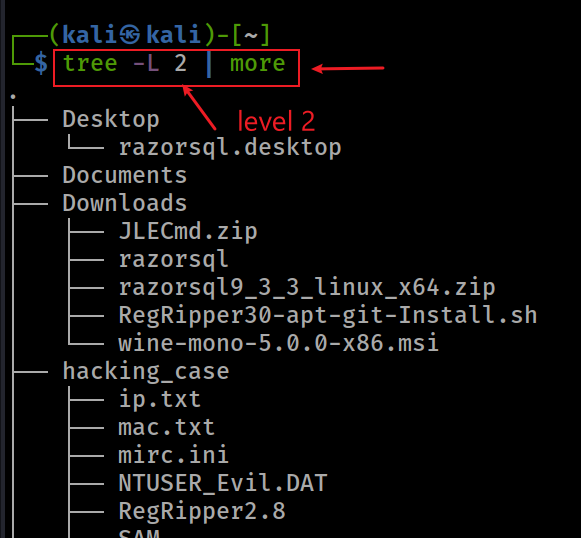 Show current working directory (pwd) with tree
Display ls command under /bin
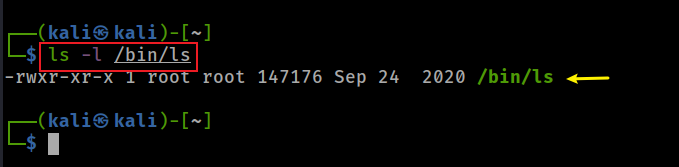 Why can ls be executed in any folder?
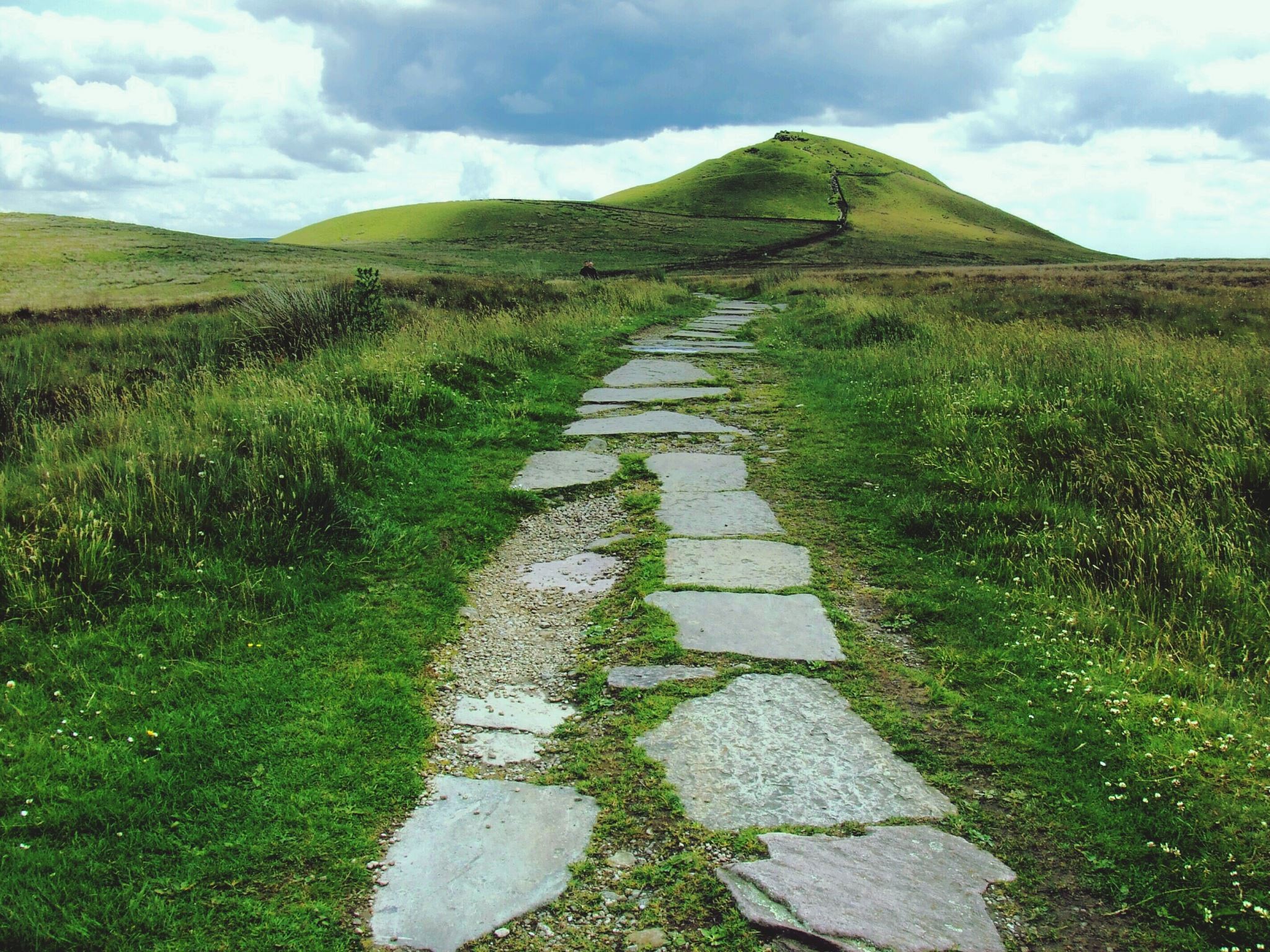 Path and Path variable
Example of paths
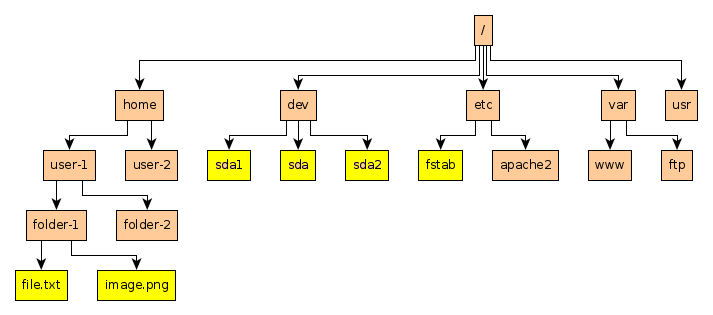 Absolute path to file.txt: /home/user-1/folder-1/file.txt
Relative path to file.txt (Under folder-2): ../folder-1/file.txt
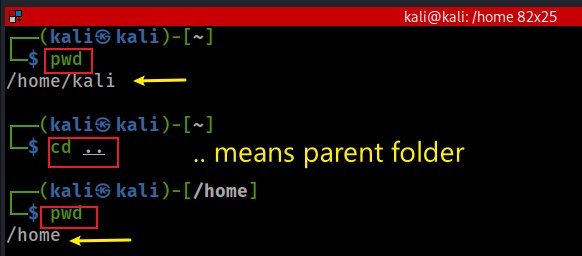 Change to parent path using relative path
29
Path variable
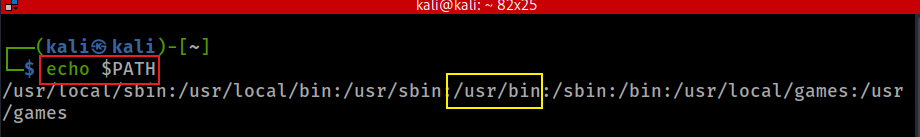 How does OS execute a command?
search command in current directory
if can’t find it, search for command in each path defined in path variable
if can’t find it, OS throws command not found error message
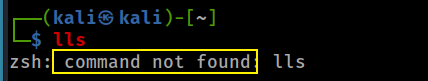 Adding a new path
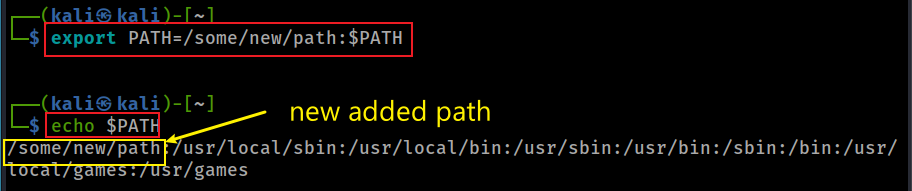 [Speaker Notes: export PATH=/some/new/path:$PATH]
Persisting the new path
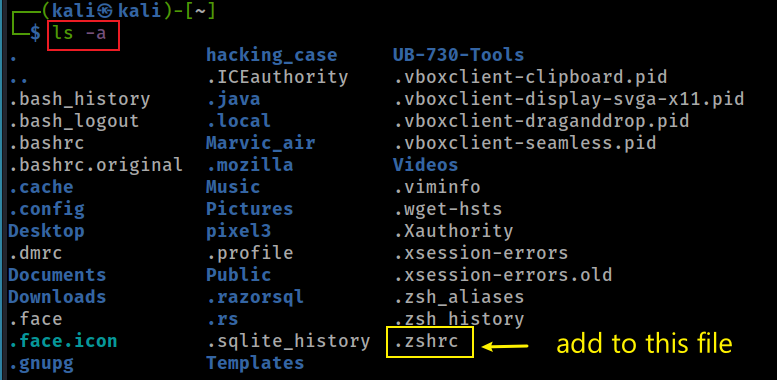 we discuss the details later
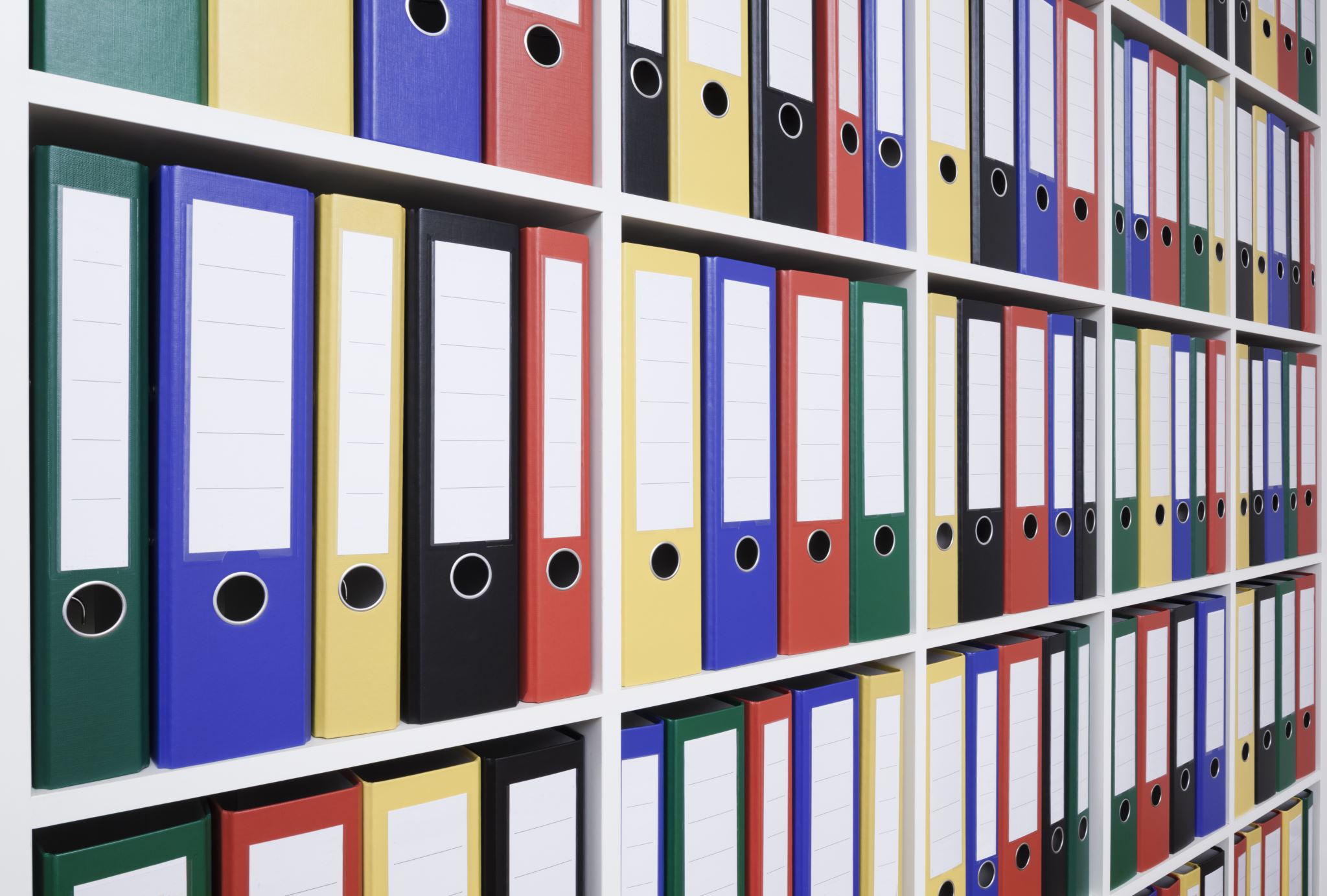 Create folders and files
33
Create folders
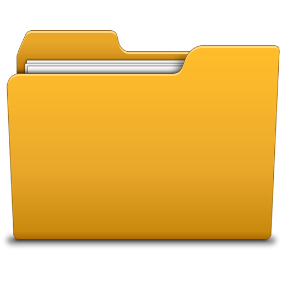 home
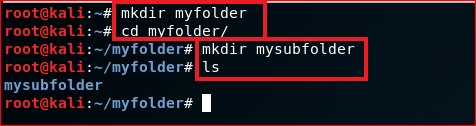 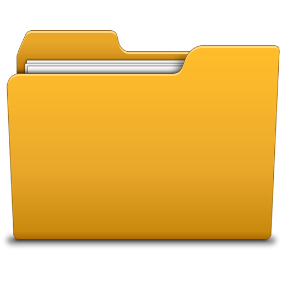 \myfolder
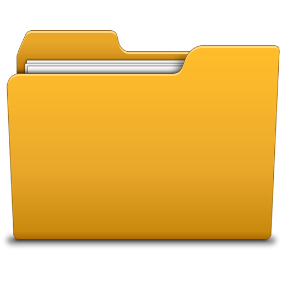 \mysubfolder
Delete folders
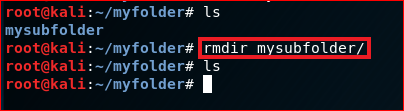 Create a new text file
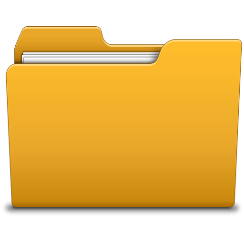 \user home
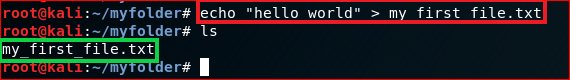 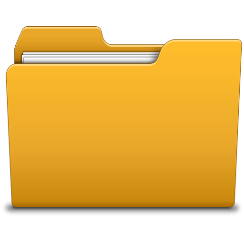 \myfolder
Show the content of the file
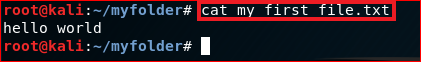 hello world
my_first_file.txt
Show the content of the file
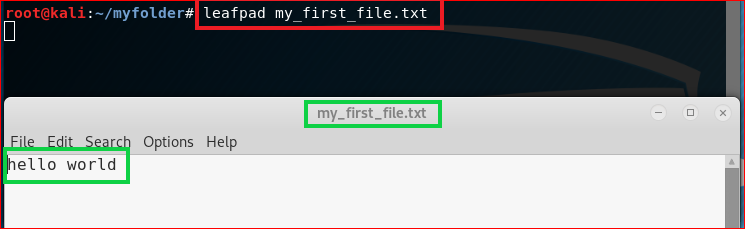 37
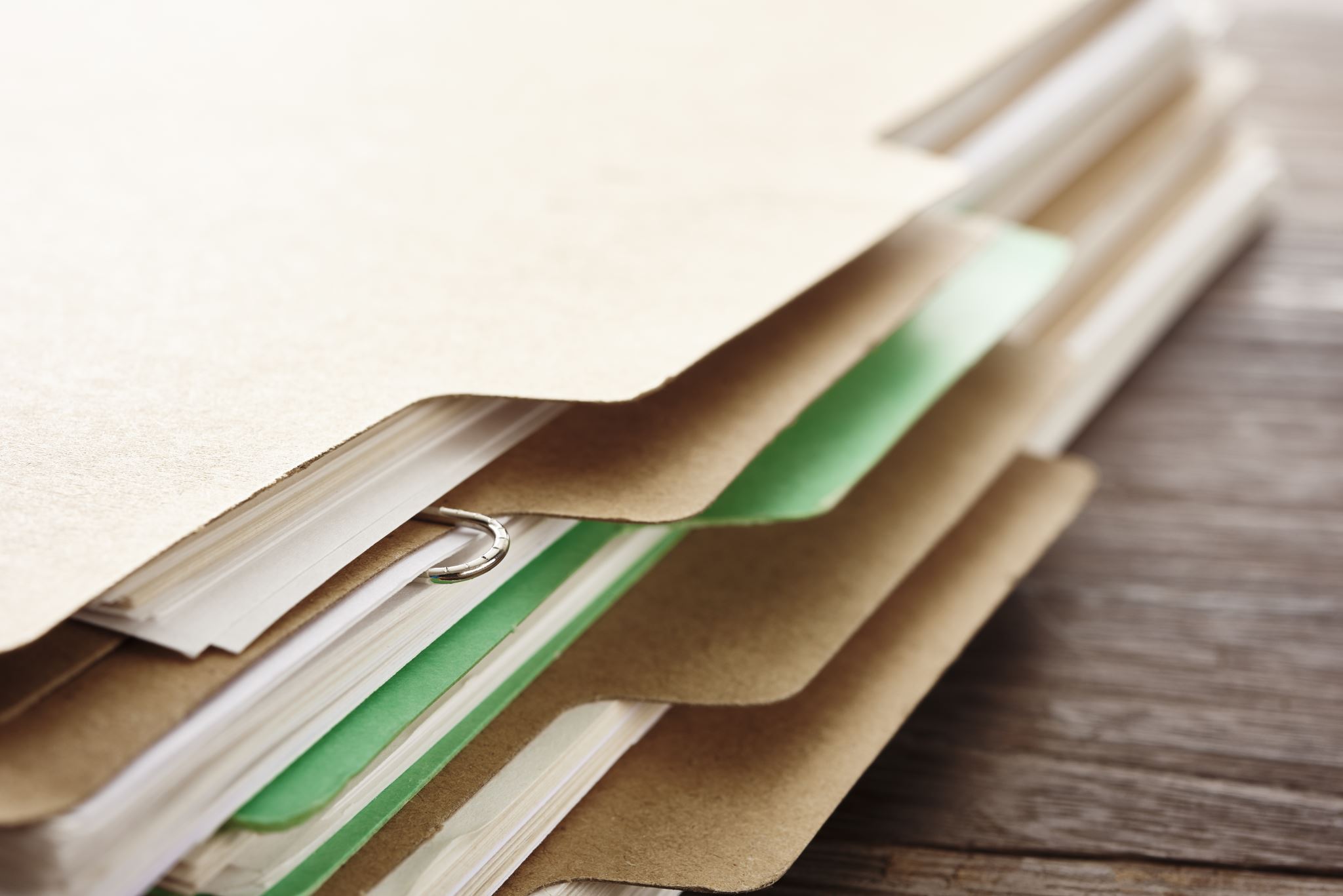 File Copy & Deletion
38
Copy (cp) a file
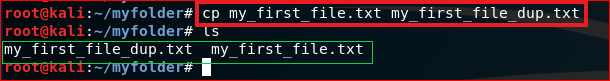 39
Copy (cp) a file to a different location
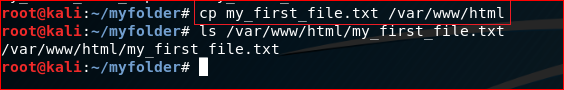 40
Remove a file: rm
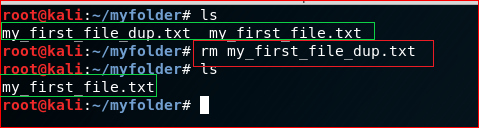 41
Rename a file (mv)
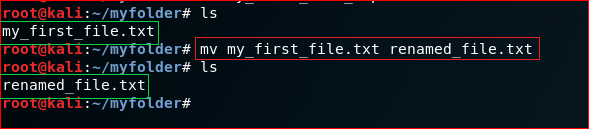 42
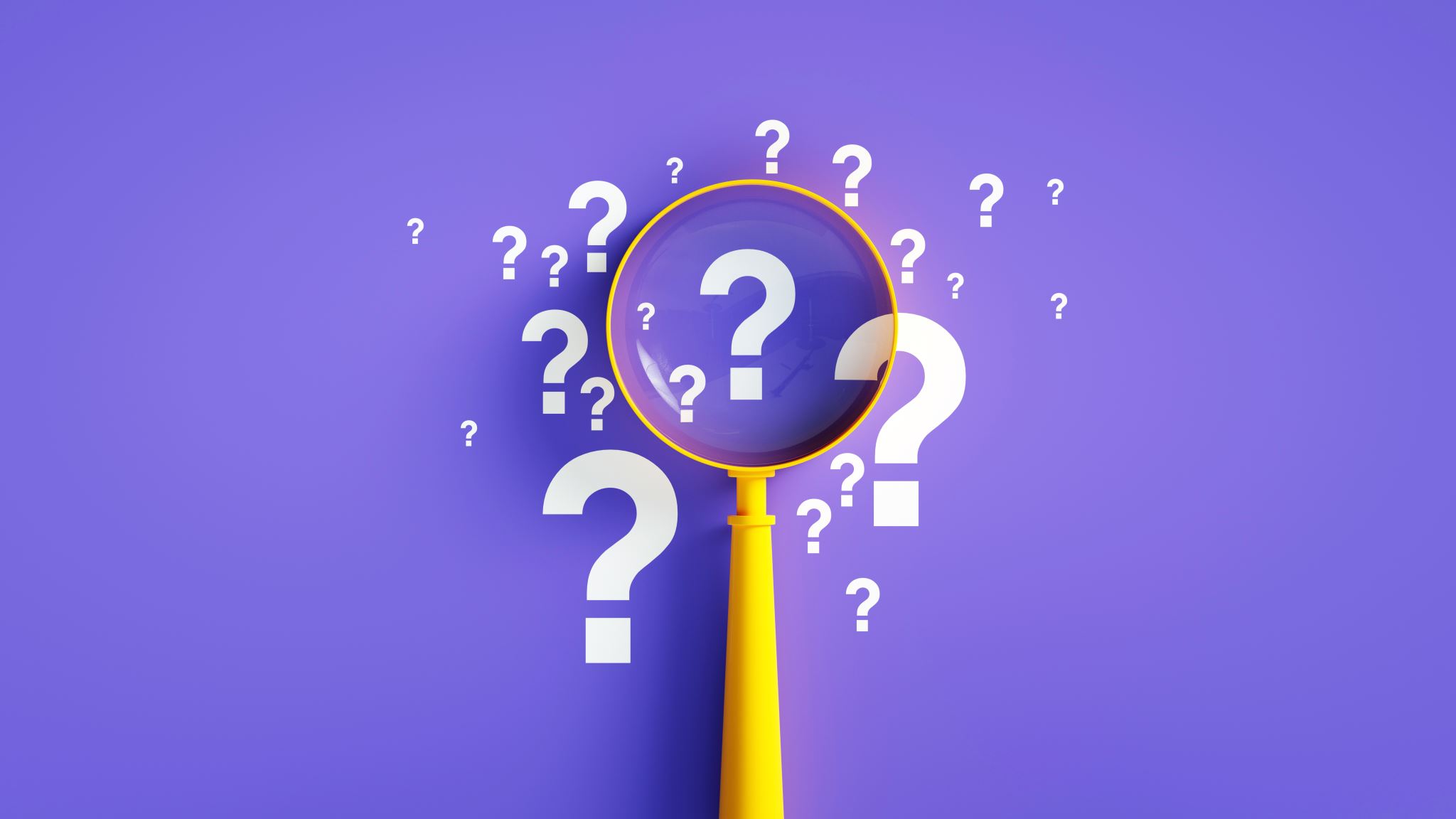 Search for information
Search for a string in a text file
grep search
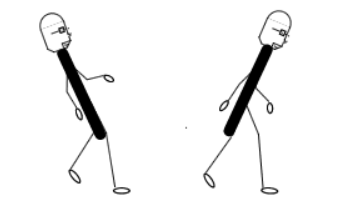 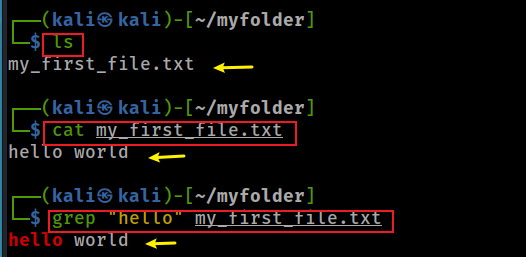 backslash/Wins
forward slash/Linux
Show line number while displaying the output
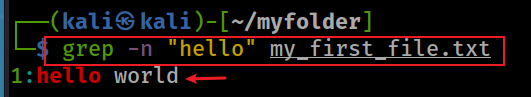 [Speaker Notes: cat my_first_file.txt 
grep "hello" my_first_file.txt

https://sites.cs.ucsb.edu/~pconrad/topics/BackslashVsForwardSlash/]
Search for file names that that contains the given string/pattern
grep help
Search for file contains “hello”
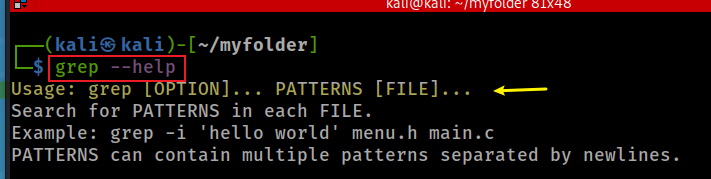 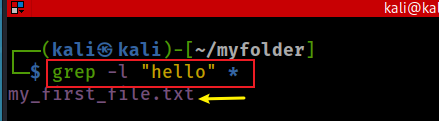 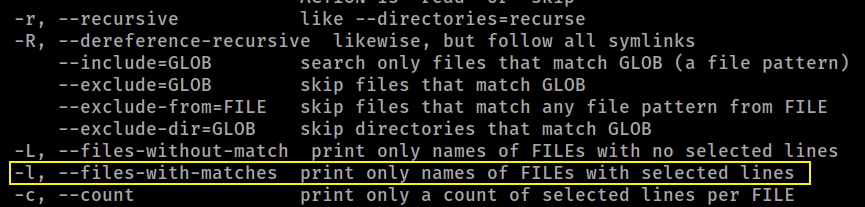 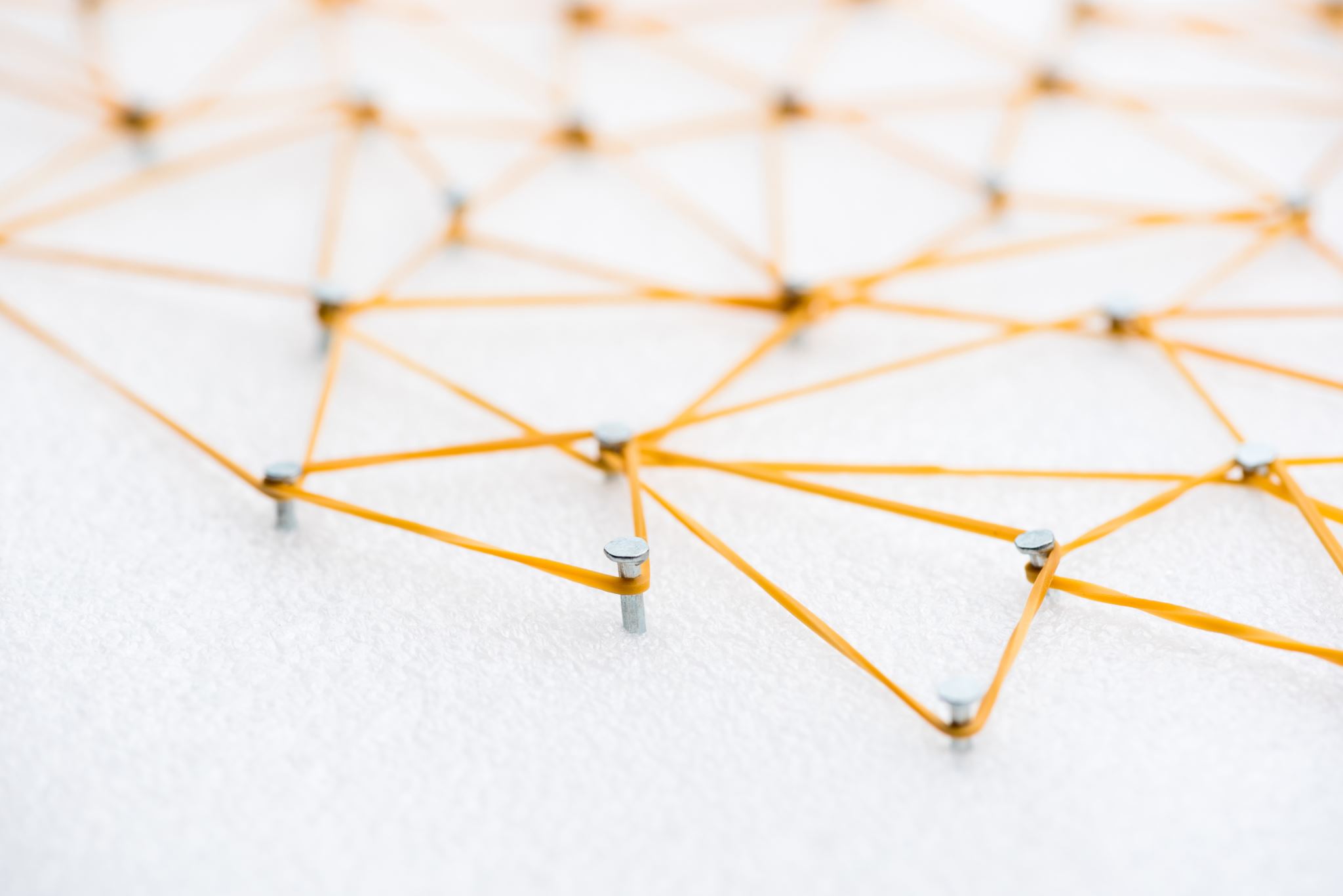 Networking
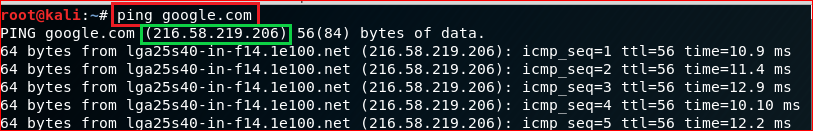 Test network connection using domain name
47
Test network connection using IP
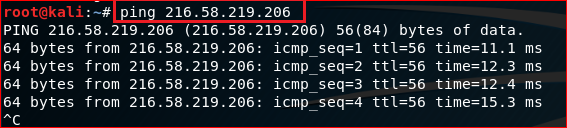 48
Download a file
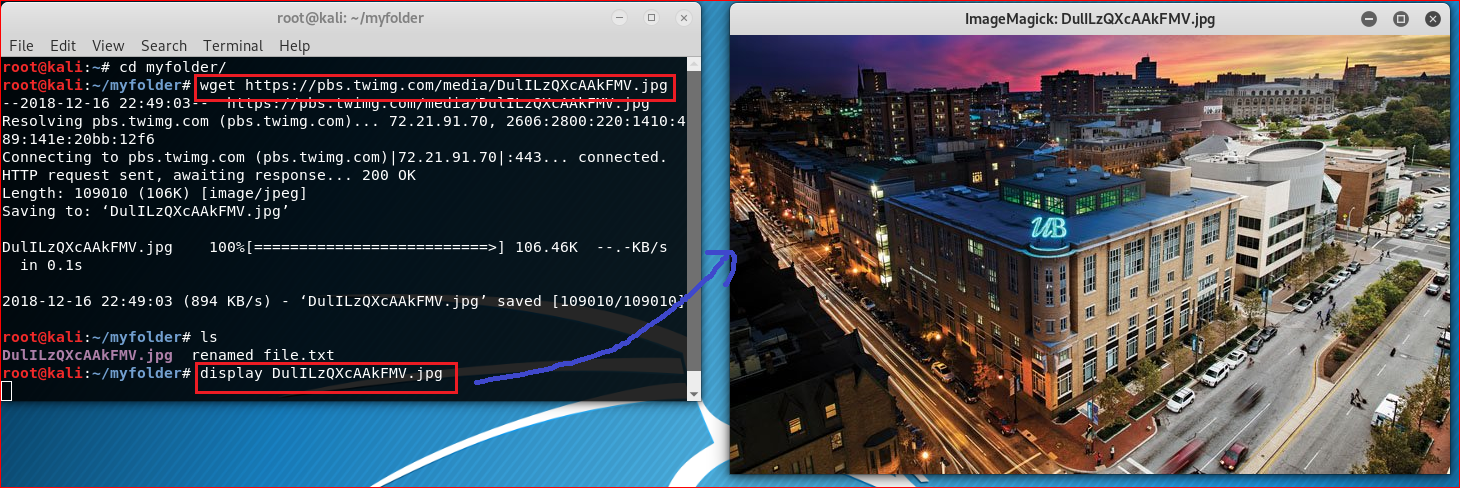 https://pbs.twimg.com/media/DulILzQXcAAkFMV.jpg
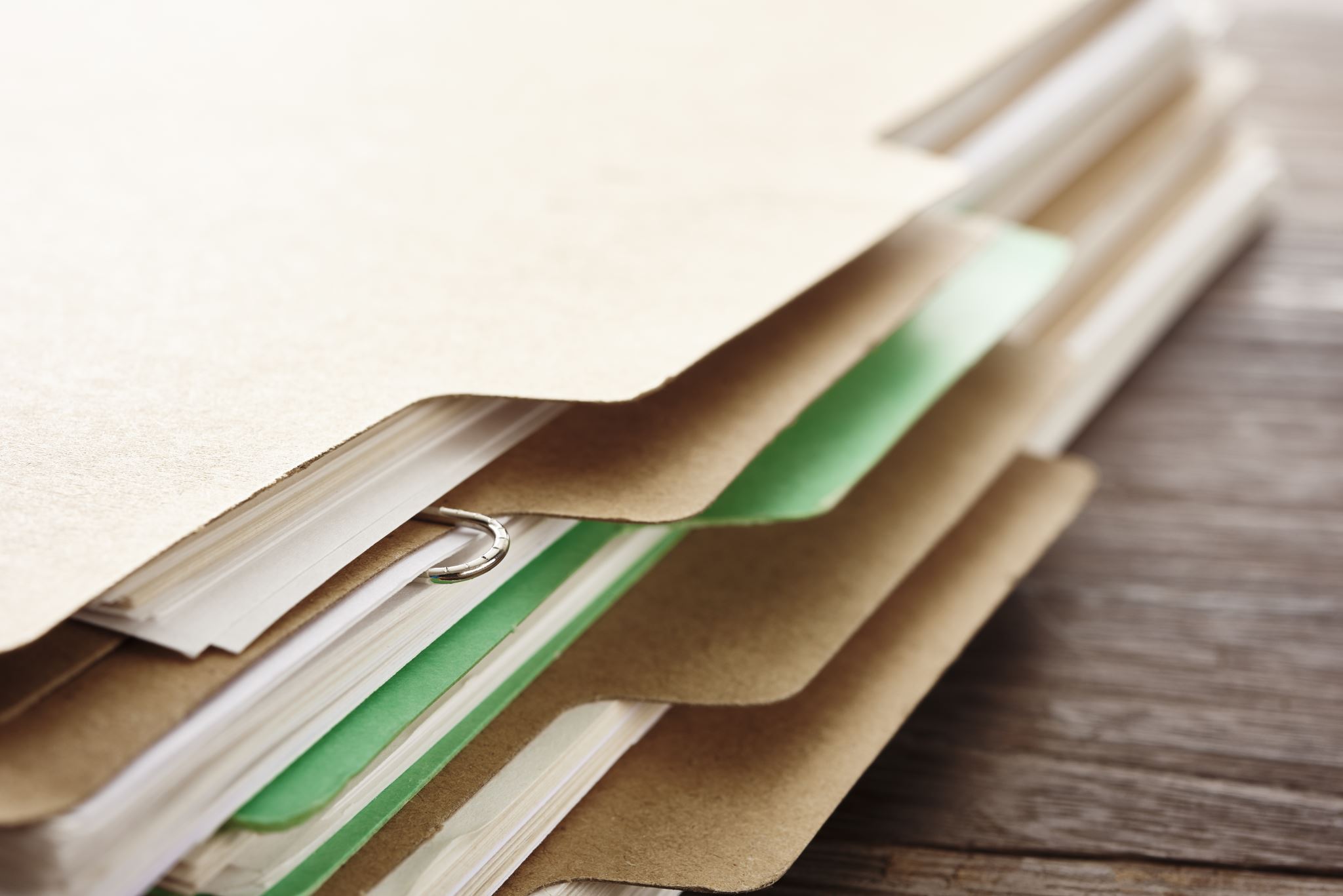 Create a script file
Create a simple script file
Create a script using leafpad
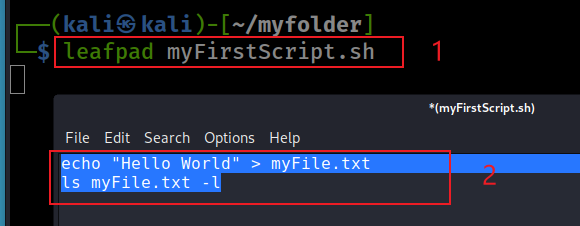 #!/bin/sh
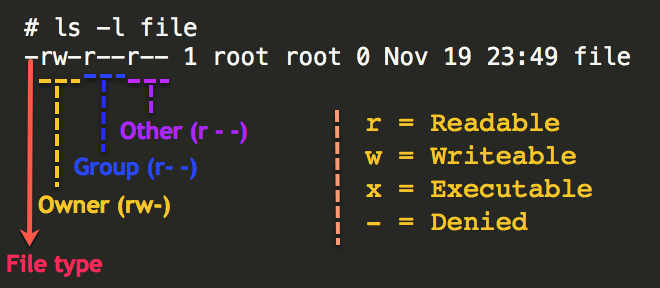 remember
Check permission of files
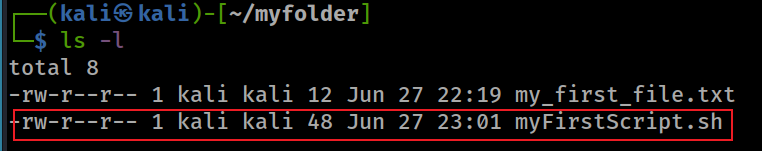 [Speaker Notes: #!/bin/sh
echo "Hello World" > myFile.txt
ls myFile.txt -l]
Linux Permissions
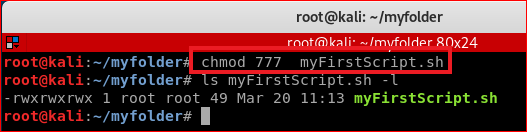 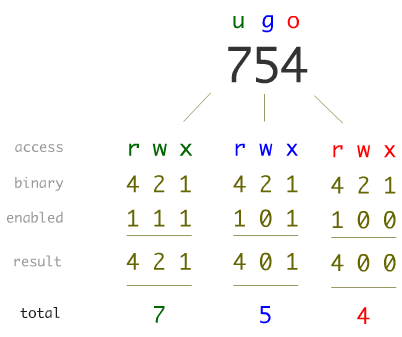 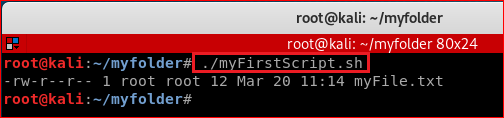 52
Execute script in a different folder
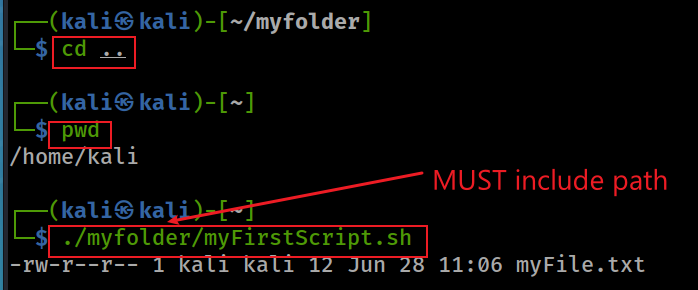 Add a path to the path variable
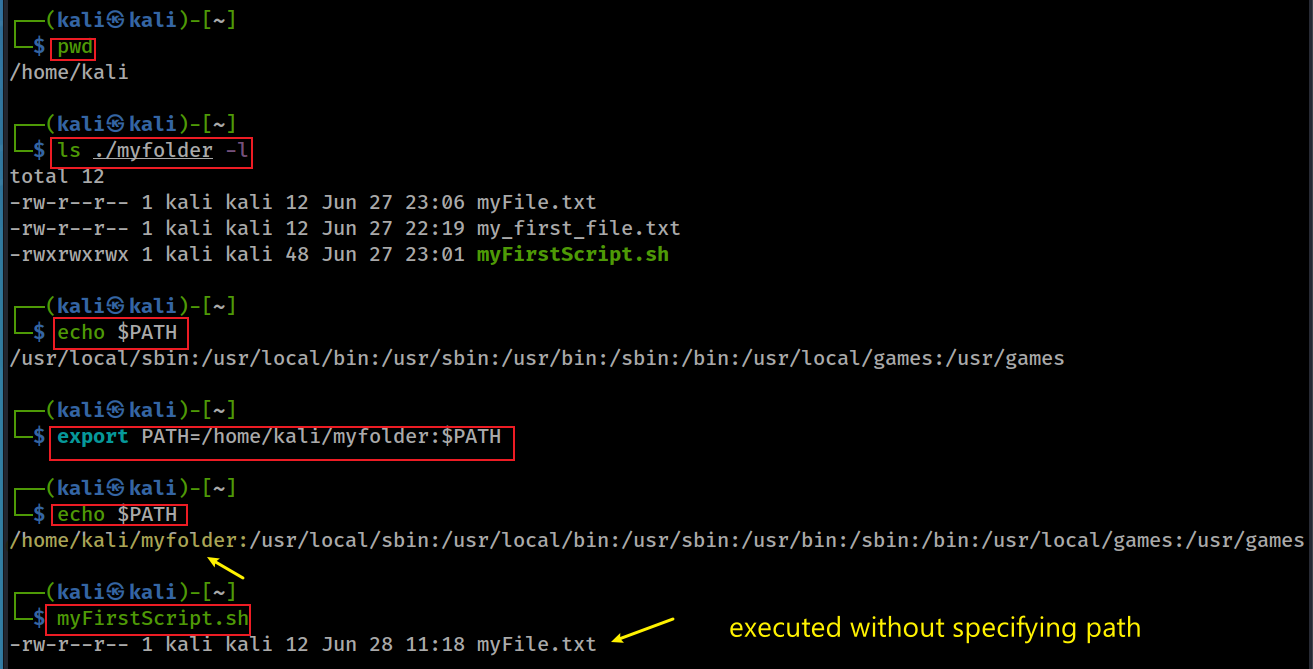 [Speaker Notes: export PATH=/home/kali/myfolder:$PATH]
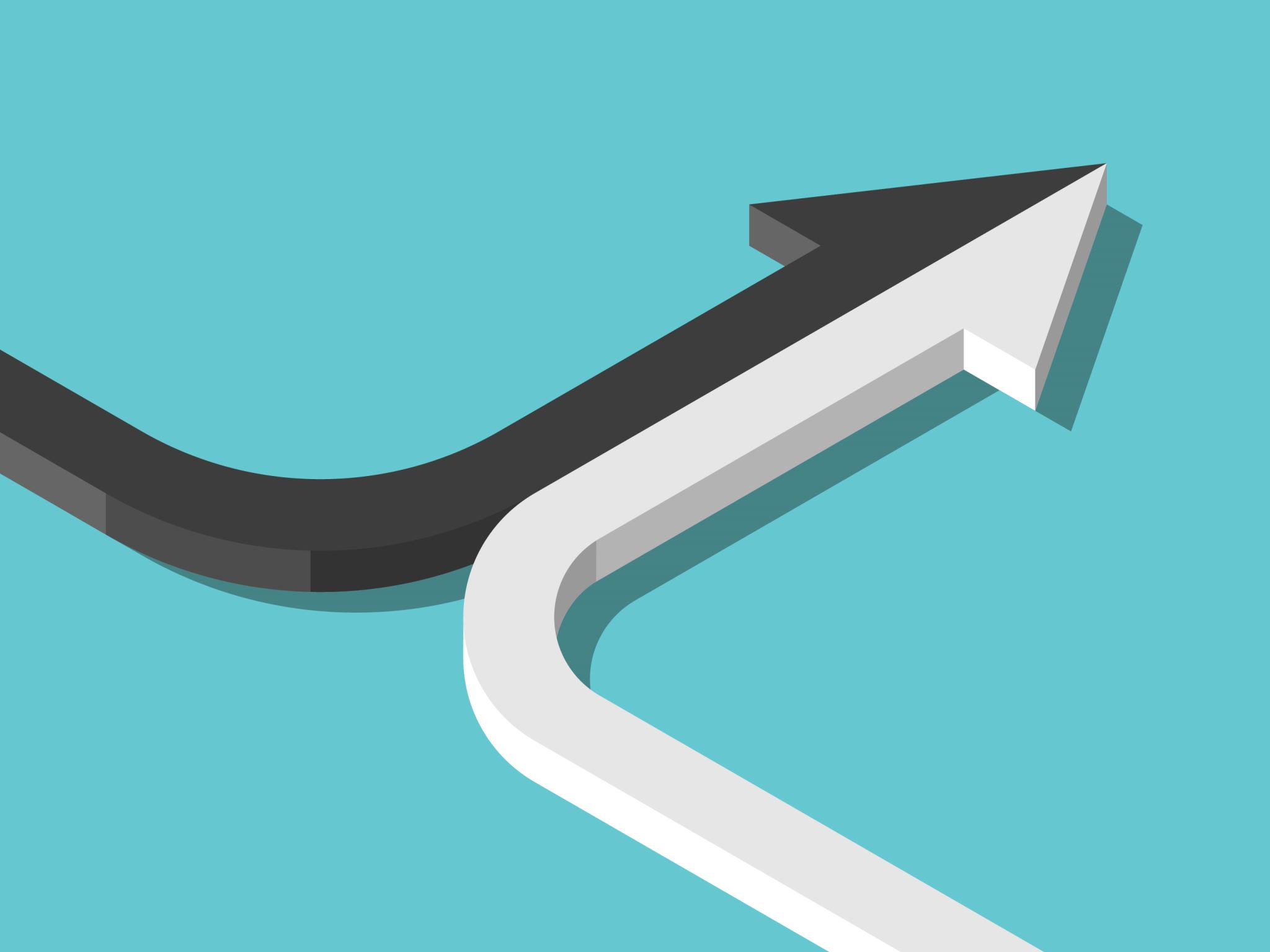 Update/Install software
Update software
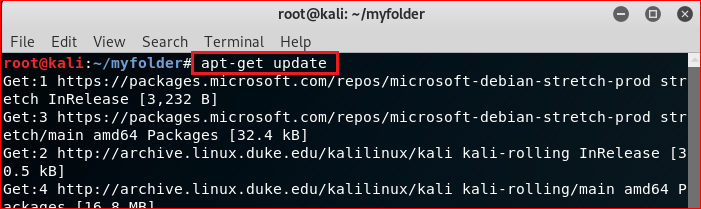 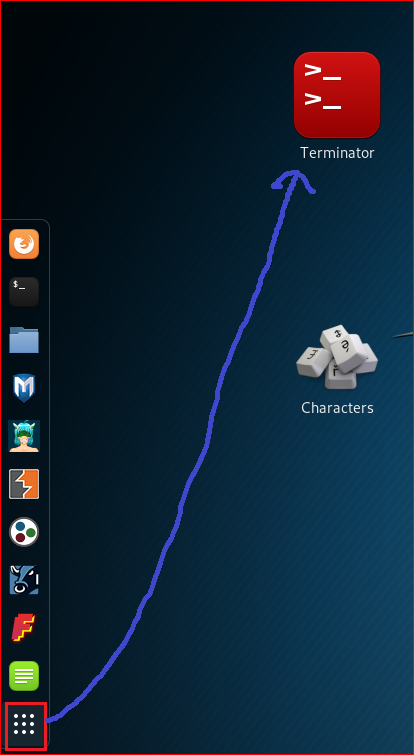 Install  terminator
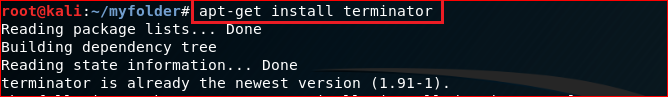 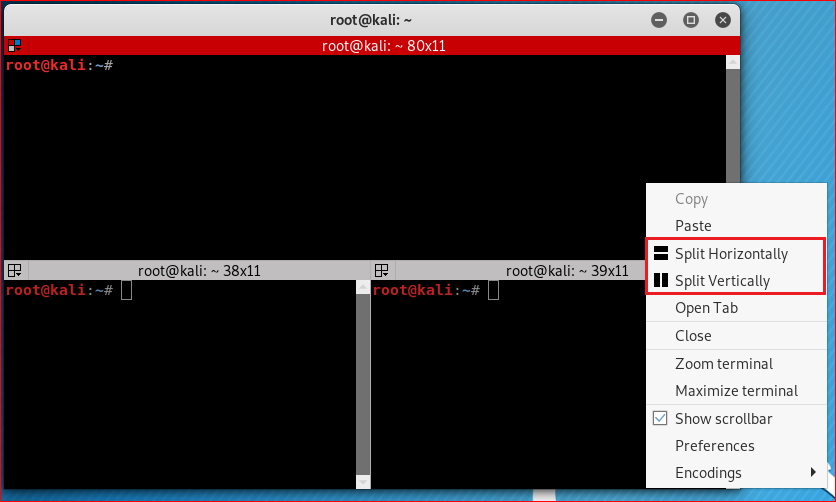 58
Zip/unzip files
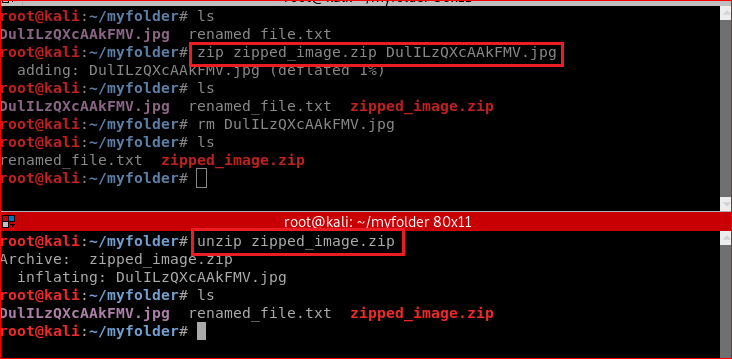 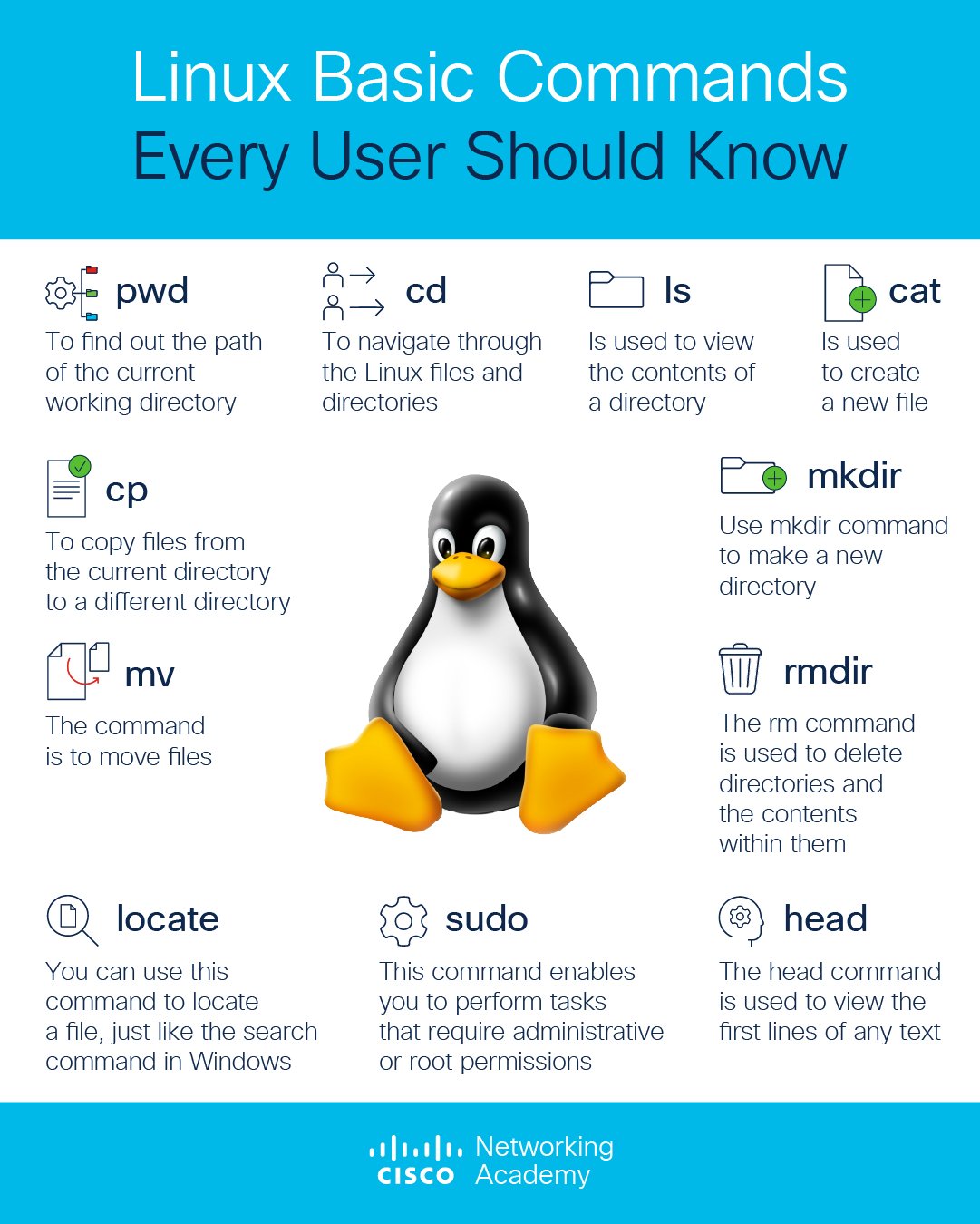 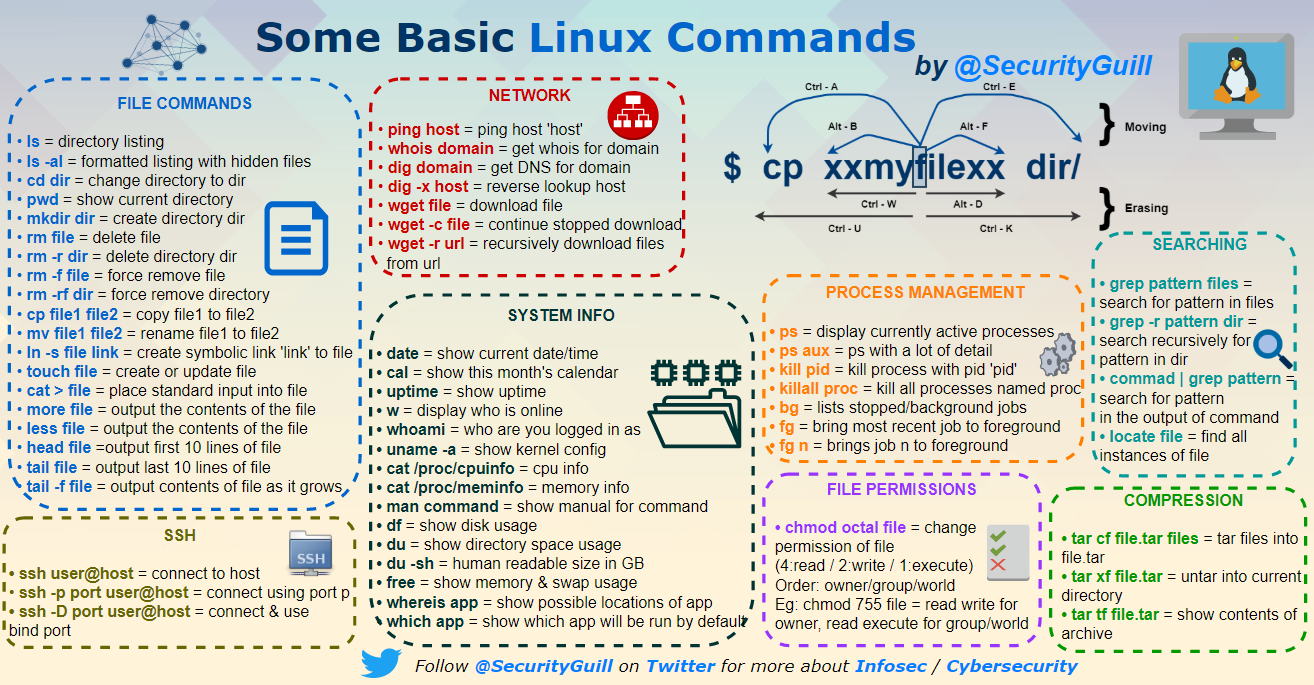